Daniel 1
Introdução
O livro de Daniel é um
dos mais fascinantes escritos da Bíblia
É CONSIDERADO O “APOCALIPSE DO ANTIGO TESTAMENTO”.
[Speaker Notes: As profecias apocalípticas têm algumas diferenças com as profecias clássicas]
Daniel é apocalíptico, porque recebeu suas visões em linguagem simbólica, e precisava de um anjo intérprete para entender esses símbolos
Suas profecias não são apenas de curto prazo para serem cumpridas em Israel ou de países vizinhos, mas a longo prazo...
...com ênfase no tempo final, palco cósmico, que envolve o destino de todas as nações e até mesmo o mundo angélico.
[Speaker Notes: A importância do estudo do livro de Daniel é vital para ter uma geração forte de cristãos adventistas. Uma das consequências de enfraquecimento da geração moderna, é o rechaço da "firme palavra de profecia" de Daniel e Apocalipse que gera confusão e angústia do povo (Luc. 21.25-26) para as pseudos-profecias que aparecem de tempos em tempos anunciando um desastre terrestre ou celeste, ou o fim do mundo em momentos diferentes.]
É interessante notar que, muitas "previsões" do dia do juízo final ou catástrofe anunciada por vários "adivinhos" antigos e modernos não foram cumpridas.
Mas, as profecias apocalípticas de Daniel foram realizadas de forma matemática para mais de 2.500 anos e tem muito a dizer sobre o fim do mundo e o início de um mundo eterno.
os "videntes" modernos têm muitos elementos em comum com os "videntes" de Babilônia, e curiosamente, eles também falharam no passado
Por fim, as tentativas genuínas de interpretar as profecias de Daniel dentro do Cristianismo também nos alertam sobre colocar datas exatas para o fim do mundo.
[Speaker Notes: Tudo isso ressalta a importância do conflito que opôs Daniel na Babilônia histórica com os falsos profetas, e a validade de uma nova Babilônia com os falsos profetas modernos que violam as deslumbrantes profecias de Daniel.]
Ele é a chave da interpretação profética do livro de Apocalipse do Novo Testamento
Onde história e profecia se misturam para confirmar a soberania divina na história humana.
O cenário é o cativeiro babilônico do povo de Israel que ocorreu em 605 a.C.
onde Daniel e seus amigos são protagonistas de histórias fascinantes que revelam como Deus dirige a história do seu povo.
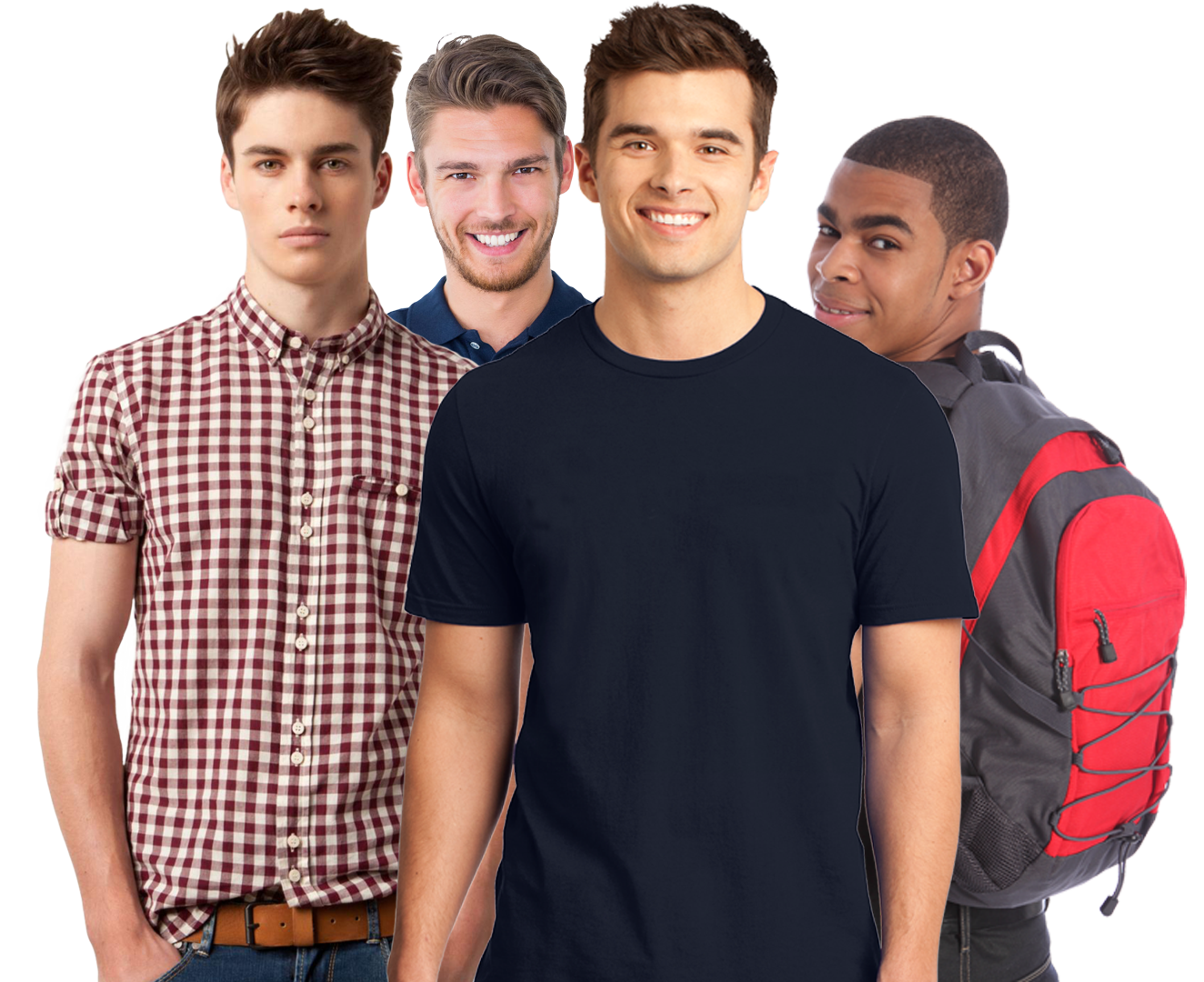 Um estadista que recebe um chamado para ser o porta voz de Deus
Daniel revela profecias que revelam em detalhes a história de reinos e nações marca com precisão a vinda e morte do Messias.
E este incrível revela o cuidado de Deus para com os jovens e para cada um de nós individualmente.
I. O Cuidado de Deus por seu povo.
No ano terceiro do reinado de Jeoaquim, rei de Judá, veio Nabucodonosor, rei da Babilônia, a Jerusalém e a sitiou. O Senhor lhe entregou nas mãos a Jeoaquim, rei de Judá, e alguns dos utensílios da Casa de Deus; a estes, levou-os para a terra de Sinar, para a casa do seu deus, e os pôs na casa do tesouro do seu deus.
Daniel 1:1-2
a
Em  605 A.C Nabucodonosor vem para colocar judá sob o controle da Babilônia.
b
Deus, em Sua sabedoria e providência já havia predito a conquista dos Caldeus.
“O Senhor enviou contra ele tropas babilônicas, aramaicas, moabitas e amonitas para destruir Judá, de acordo com a palavra do Senhor proclamada por seus servos, os profetas.  Isso aconteceu a Judá conforme a ordem do Senhor, a fim de removê-los da sua presença, por causa de todos os pecados que Manassés cometeu, inclusive o derramamento de sangue inocente. Pois ele havia enchido Jerusalém de sangue inocente, e o Senhor não o quis perdoar.”
2 Reis 24:2-3
c
Tudo havia acontecido por causa da desobediência do povo para com Deus
d
Desobediência a Deus semprenos traz más consequências
II – O cuidado de Deus pelos Jovens.
Disse o rei a Aspenaz, chefe dos seus eunucos, que trouxesse alguns dos filhos de Israel, tanto da linhagem real como dos nobres,  jovens sem nenhum defeito, de boa aparência, instruídos em toda a sabedoria, doutos em ciência, versados no conhecimento e que fossem competentes para assistirem no palácio do rei e lhes ensinasse a cultura e a língua dos caldeus.  Determinou-lhes o rei a ração diária, das finas iguarias da mesa real e do vinho que ele bebia, e que assim fossem mantidos por três anos, ao cabo dos quais assistiriam diante do rei.
Daniel 1:3-5
a
Nabucodonosor teve de voltar rapidamente quando terminou o cerco sobre Jerusalém.
b
DEUS JÁ HAVIA PREPARADO PARA ELES  SUAS BÊNÇÃOS.
c
Ainda hoje Deus tem fortes promessas para os jovens.
“Eu vos escrevi, jovens, porque sois fortes, e a palavra de Deus está em vós, e já vencestes o maligno. Não ameis o mundo, nem o que no mundo há. Se alguém ama o mundo, o amor do Pai não está nele”
1 João 2:14 e 15
“Ninguém despreze a tua mocidade; mas sê o exemplo dos fiéis, na palavra, no trato, no amor, no espírito, na fé, na pureza
1 Timóteo 4:12
O Senhor designou a juventude para ser Sua mão ajudadora.
Testimonies for the Church 7:64. MJ, 5.
“Com tal exército de obreiros como o que poderia fornecer a nossa juventude devidamente preparada, quão depressa a mensagem de um Salvador crucificado, ressuscitado e prestes a vir poderia ser levada ao mundo todo!”
Educação, 271.
Ilustração
III – O cuidado de Deus por cada um individualmente
Resolveu Daniel, firmemente, não contaminar-se com as finas iguarias do rei, nem com o vinho que ele bebia; então, pediu ao chefe dos eunucos que lhe permitisse não contaminar-se.
9 Ora, Deus concedeu a Daniel misericórdia e compreensão da parte do chefe dos eunucos.
Daniel 1:8 e 9
a
O jovem Daniel teve uma dura viagem até Babilônia.
b
A corte babilônica era de enorme magnificência
c
Daniel se viu forçado a tomar uma importante decisão.
d
Se ele tivesse se curvado as circunstâncias...
Conclusão
Deus ainda cuida de seu povo
Deus ainda está disposto a mover o coração de quem for preciso para proteger seus jovens
Deus quer cuidar de você
Deus deseja que você se comprometa com a verdade
“Se hoje ouvirdes a Sua voz não endureçais o vosso coração”
Hebreus 3:15